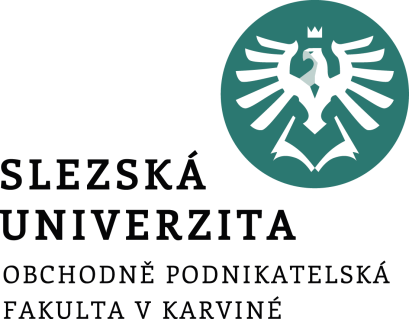 Marketingový plán
Ing. Pavel Adámek, Ph.D.
adamek@opf.slu.cz
Katedra podnikové ekonomiky a managementu
Marketingový plán
Znalost prostředí, trhu, zákazníků (segmentů), konkurence

Marketingové cíle 

Marketingová strategie

Marketingové nástroje (mix), kdo je realizuje (odpovědnost)

Marketingový rozpočet (náklady)

Jak hodnotit efektivitu zvolených marketingových nástrojů?
[Speaker Notes: csvukrs]
Marketingové nástroje
Product – výrobková politika
Price – cenová politika
Place – distribuční politika
Promotion – komunikační politika (reklama, podpora prodeje, public relations, osobní prodej, přímý marketing – tzv. komunikační mix)


Customer solution - řešení potřeb zákazníka (odpovídá Product ze 4P)
Cost - náklady vzniklé zákazníkovi (odpovídá Price ze 4P)
Convenience (Channel) - dostupnost řešení (odpovídá Place ze 4P)
Communication - komunikace (odpovídá Promotion ze 4P)
[Speaker Notes: csvukrs]
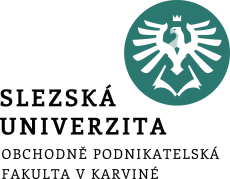 Dotazy a diskuse 
………….
………….
………….
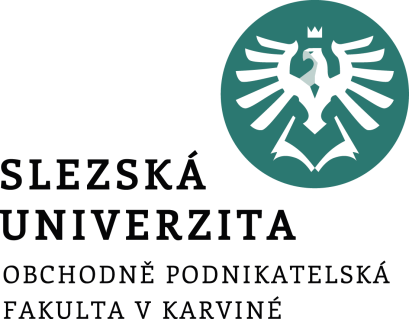 Děkuji za pozornost
a přeji Vám úspěšný den 
Ing. Pavel Adámek, Ph.D.
adamek@opf.slu.cz